Scripture Reading: 1 John 4:14; 5:13
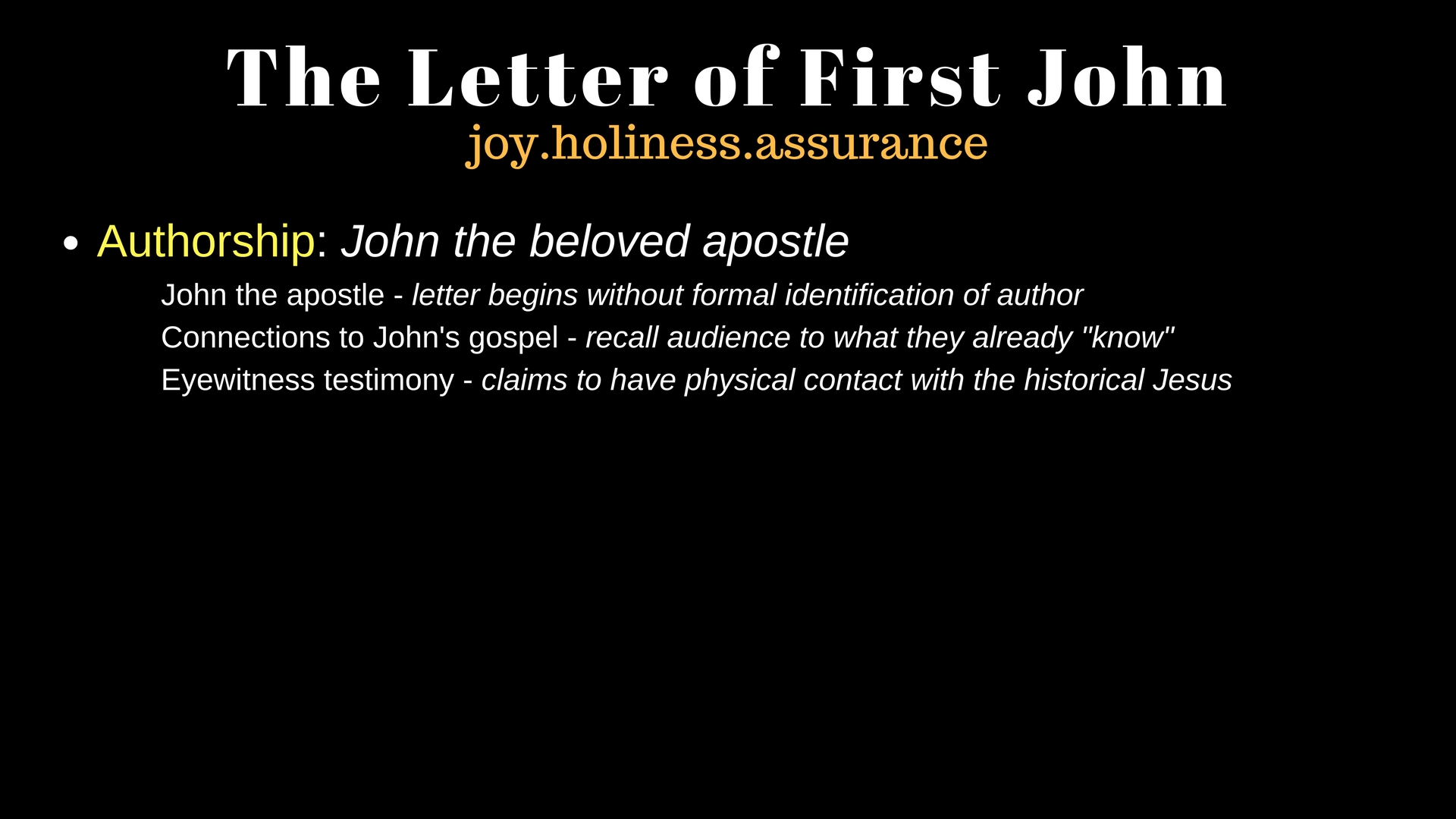 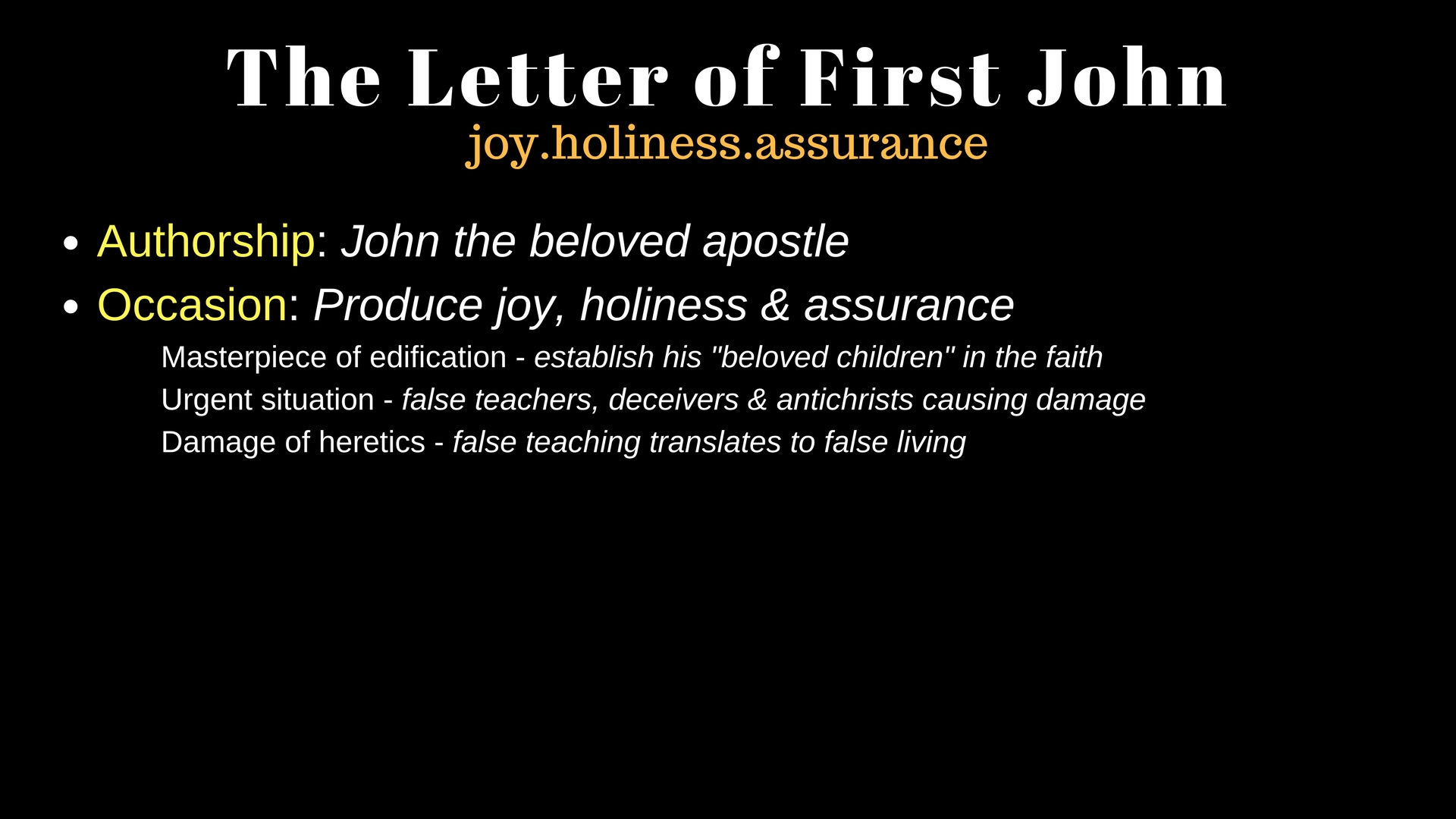 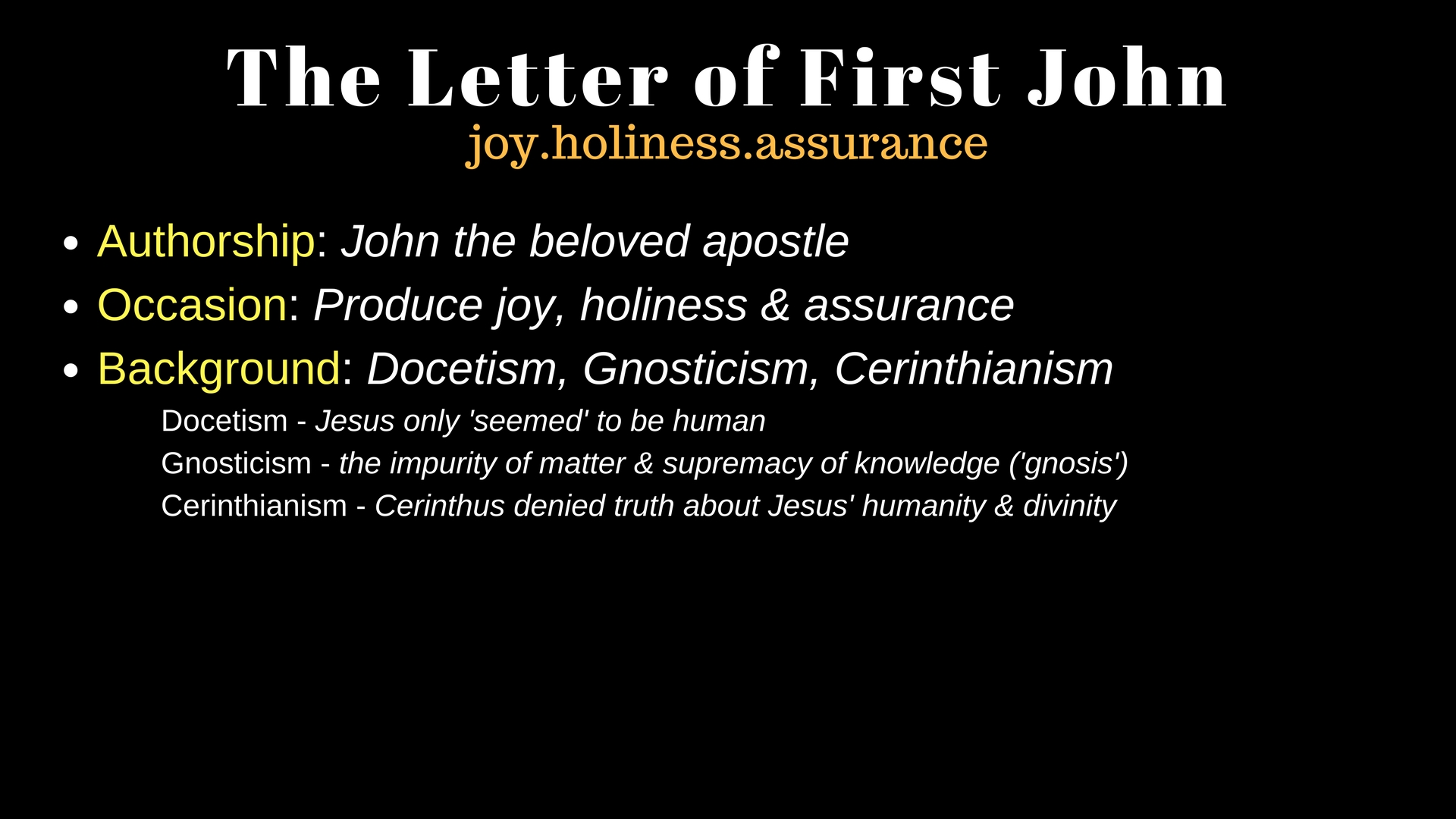 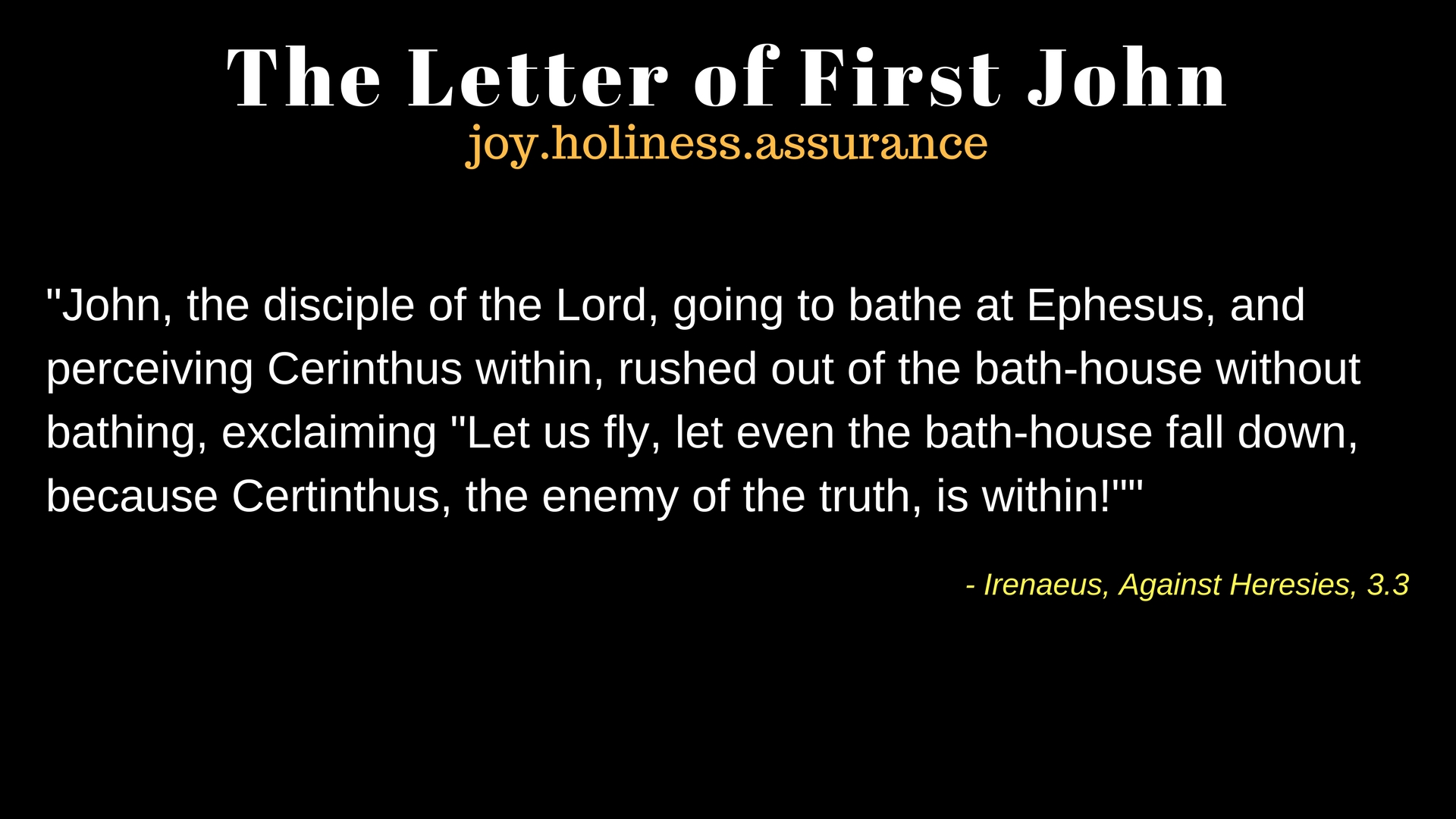 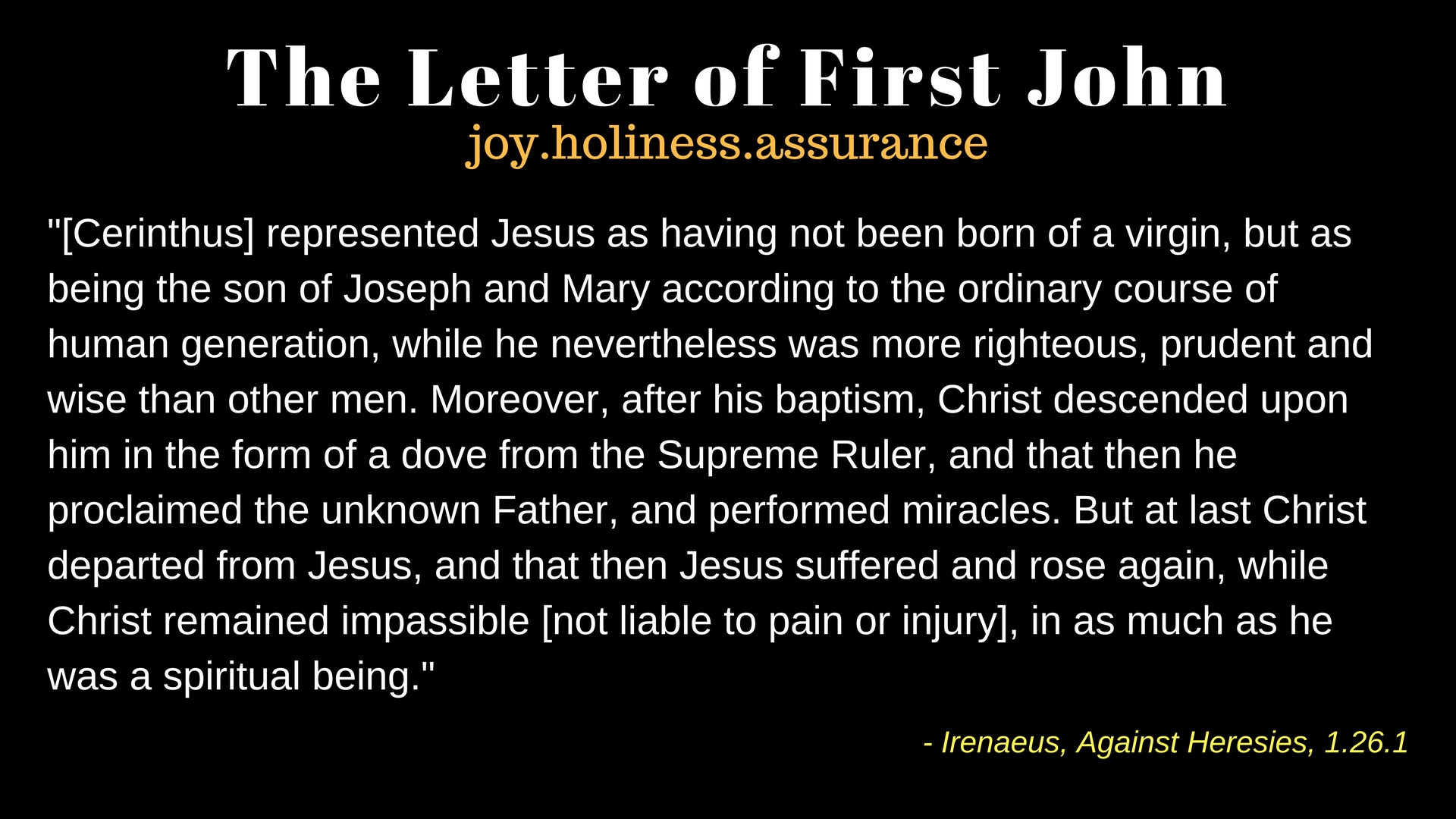 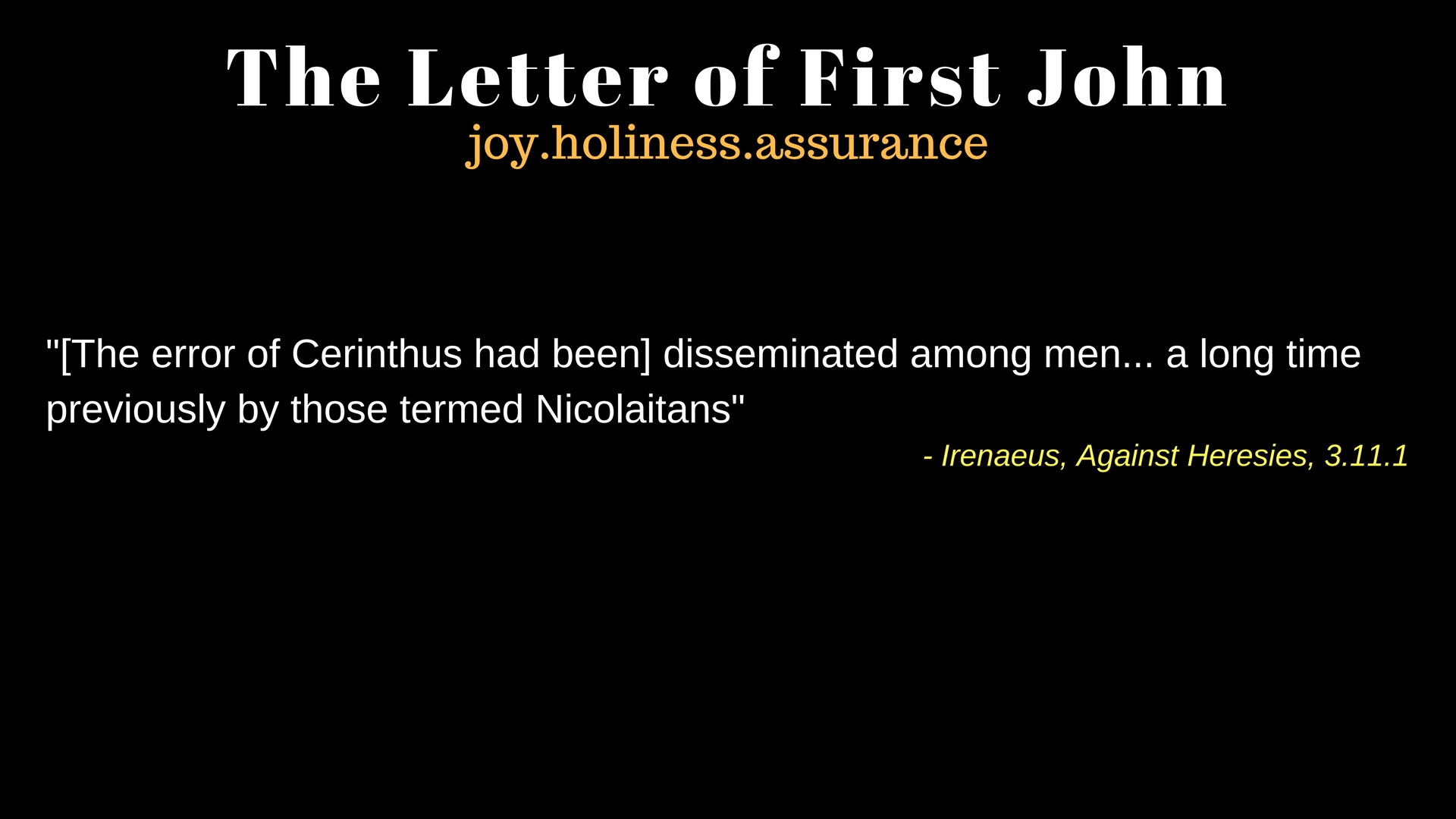 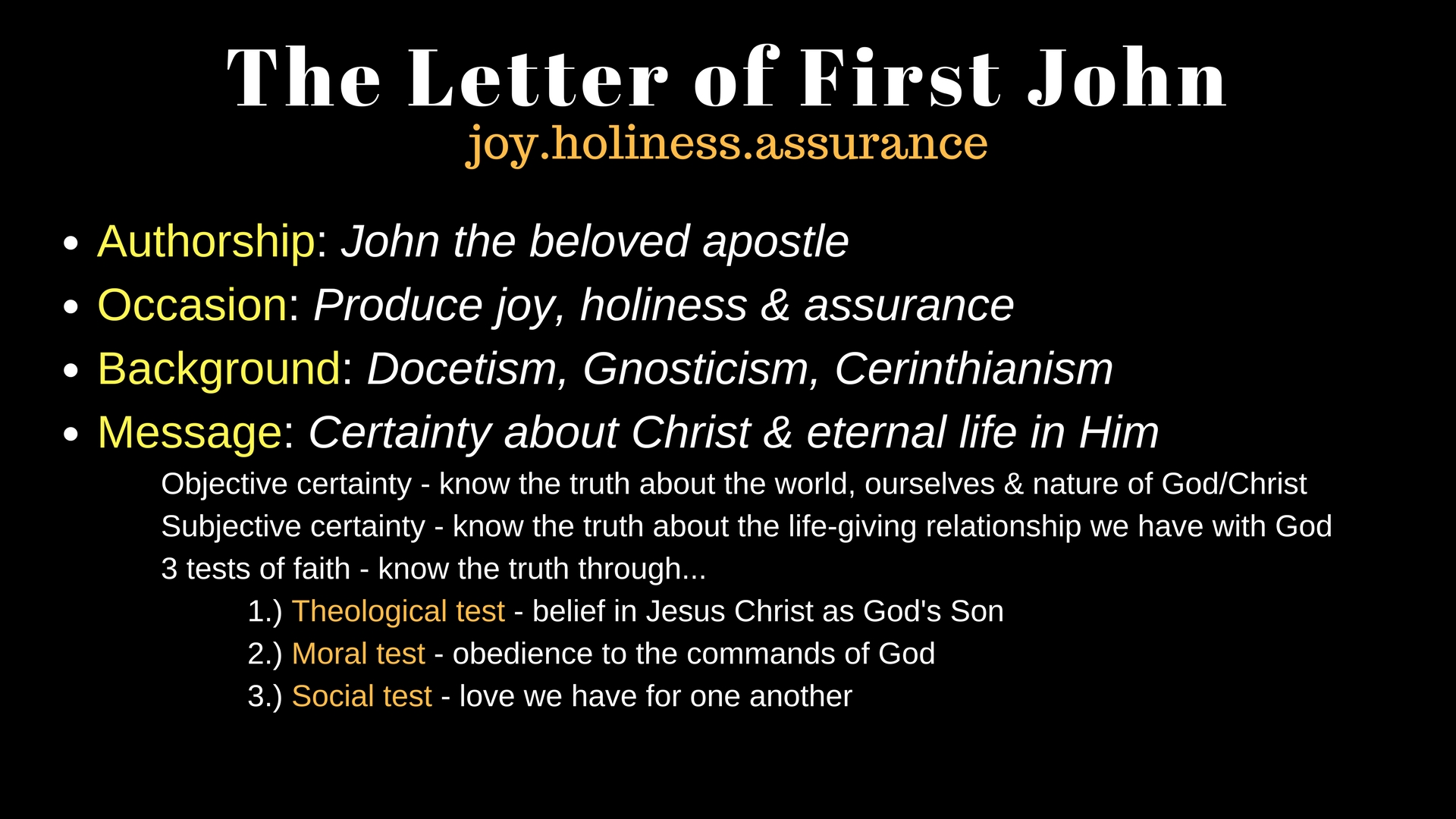